Фізіологія системи травлення частина 2
1. Будова шлунку
2. Функції шлунку.
3. Шлункова секреція
4. Рухова функція шлунка
5. Евакуація зі шлунку
Будова шлунку
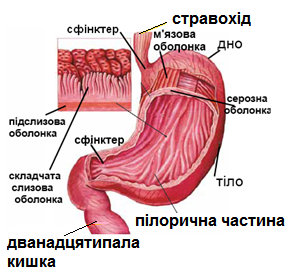 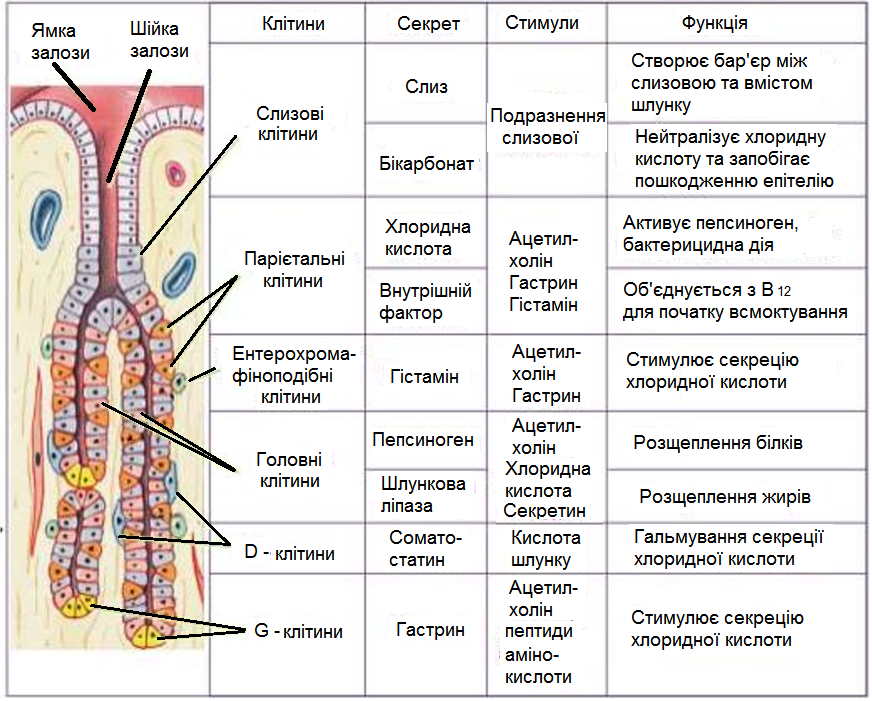 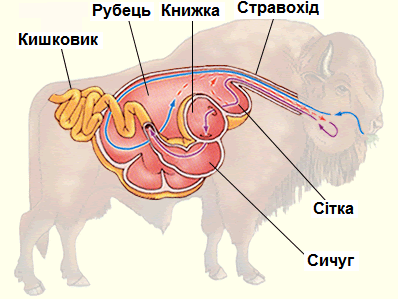 ФУНКЦІЇ ШЛУНКУ

Депо їжі. Натщесерце об’єм шлунку 50 мл, при наповненні до 3 л. тривалість знаходження тут їжі залежить від її складу.
Хімічна переробка їжі. Їжа змішана з шлунковим соком називається хімус. Тут гідролізується 10% їжі.
Секреторна – виробка шлункового соку, слизу, ферментів, активних речовин.
Інкреторна – виробка гормоноподібних речовин: гастрин, соматостатин, гістамін, бомбезин та катехоламінів.
Виробка внутрішнього антианемічного фактору Кастла, що потрібен для синтезу вітаміну В12.
Екскреторна – виділяється слизовою шлунку багато продуктів обміну білків (сечовину, сечову кислоту, креатинін), токсини, ліки, солі. В клініці практикують часті промивання ШКТ.
Виробка НСl (підтримка рН середовища, бактерицидна дія – холерний вібріон гине через 10 хвилин).
Забезпечення нормального травлення у нижніх відділах ШКТ.
Шлунковий сік – 2-2,5 л за добу, безкольорова рідина, без запаху, з грудочками слизу, рН натщесерце – 6,6, на висоті травлення – 1,8. Вода – 98%, сухий залишок – 2%. 
Неорганічна частина: Na, K, Ca, Mg, карбонати, хлориди, фосфати, сульфати. Основна частина НС1 – 0,5 %. У новонароджених НС1 ще не виробляється, рН створюється за рахунок молочної кислоти.
Хлоридна кислота, що розчинена в шлунковому соку називається вільною. Кислота, що сполучена з білками визначає зв'язану кислотність соку. Всі кислі продукти соку забезпечують його загальну кислотність.
Значення хлоридної кислоти:
1. Активує пепсиноген.
2. Створює оптимальну реакцію середовища для дії пепсину.
3. Викликає денатурацію білків, забезпечуючи доступ. пепсину до білкових молекул.
4. Сприяє згортанню молока. Тобто утворення з розчиненого казеїногену, нерозчинного казеїну.
5. Має антибактеріальну дію.
6. Стимулює моторику шлунку і секрецію шлункових залоз.
7. Сприяє виробленні в дванадцятипалій кишці шлунково-кишкових гормонів.
Органічна частина: слиз – 0,08 г/л, білки – 3 г/л, азотисті речовини – 0,5 г/л. Ферменти:Пепсиноген А – діє на білки – розщеплює до альбумоз та пептонів. 1 % його перехлдить в кров, виділяється через нирки з сечею у вигляді уропепсину.Гастриксин (пепсиноген С) – діє на міоглобін. Ці два ферменти розщеплюють 95% всіх білків.Пепсиноген В – желатиназа, розщеплює сполучнотканинні білки.Пепсиноген D – ренін, хімозин, розщеплює білок молока в присутності Са, може діяти в лужному середовищі.Ліпаза – діє тільки на емульгований жир, розщеплює його до гліцерину та жирних кислот. У новонароджених жир молока матері розщеплює ліпаза молока, що активується ліпокіназою шлункового соку дитини.Для вуглеводів власних ферментів в шлунку немає. Вони розщеплюються тут всередині харчової грудки під дією ферментів слини. У складі шлункового соку інколи зустрічається лізоцим (має бактерицидну дію) та уреаза, яка діє на сечовину, утворюючи аміак, він нейтралізує НС1.
Парасимпатична іннервація шлунку
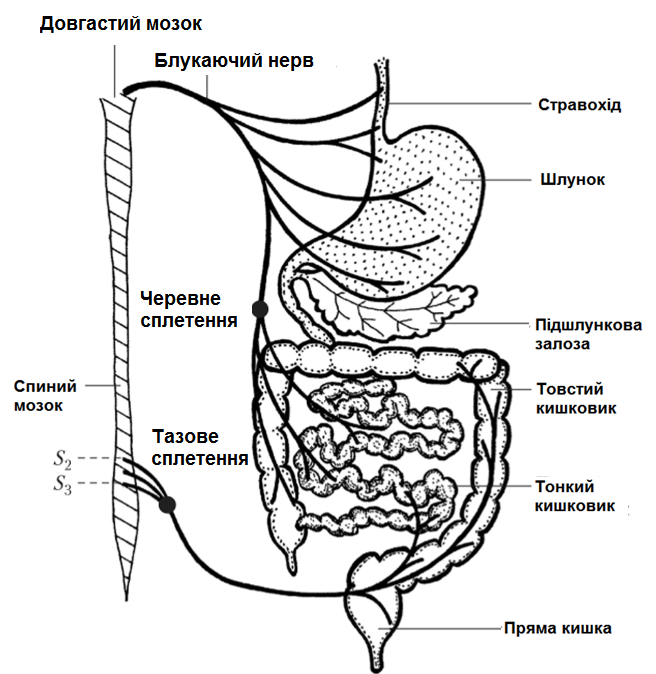 Симпатична іннервація шлунку
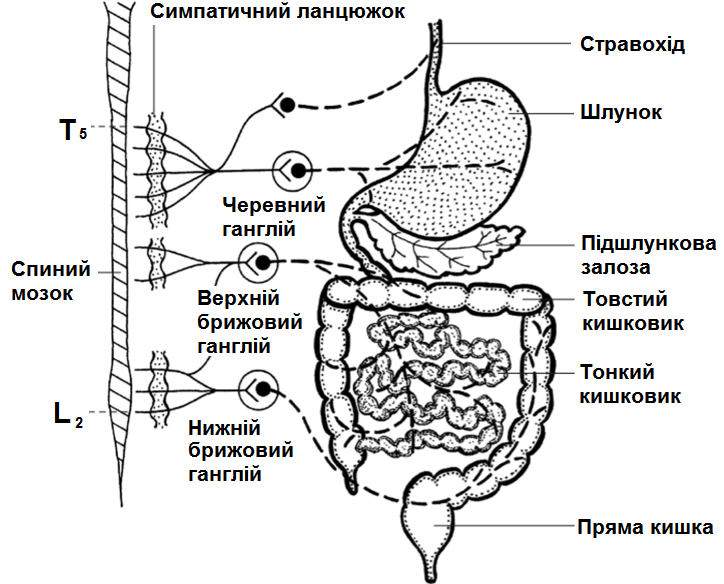 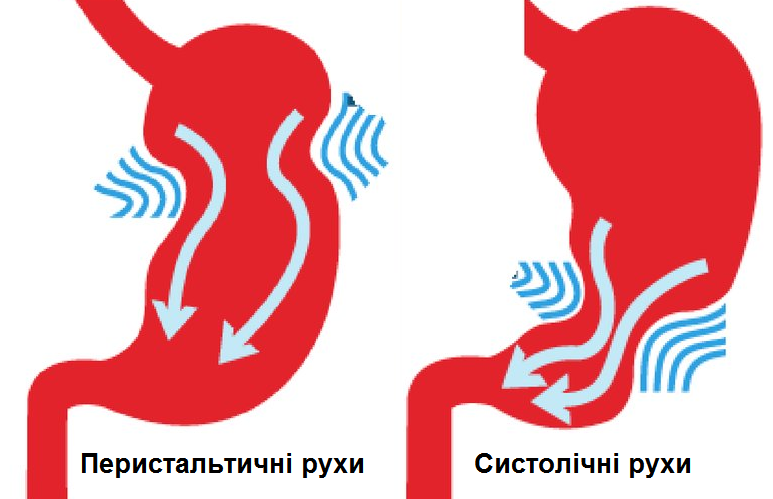 РУХОВА ФУНКЦІЯ ШЛУНКА
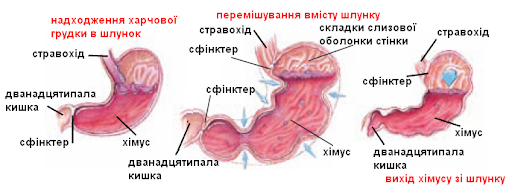 Міогенний механізм функціонує за рахунок автоматизму гладеньком'язових клітин, а також функції водіїв ритму скорочень шлунка. Водії ритму містяться в кардіальпій і пілоричній частинах шлунка.
три механізми регуляції моторики шлунка
Нервова регуляція відбувається через парасимпатичну (збуджує) та симпатичну (гальмує) іннервації. Ці реакції реалізуються через довгастий і спинний мозок. 
Діафрагмальні нерви підвищують рухову активність шлунка. 
Шлунок має також власні внутрішньошлункові рефлекторні впливи.
Впливає на лунок і центральна нервова система. Гіпоталамус , лімбічна система, кора великого мозку
Гуморальну регуляцію : активізують — гастрин, мотилін, серотонін, інсулін; гальмують — секретин, ентерогастрон, вазоінтестинальний пептид, а також адреналін і норадреналін
ЕВАКУАЦІЯ ЗІ ШЛУНКУЧас знаходження їжі у шлунку залежить від її складу та кількості. Рідина переходить до дванадцятипалої кишки порціями під час споживання. Варені овочі – 30-40 хвилин. М'ясо – 2-5 годин. Особливо довго перебуває в шлунку жирна їжа. При звичайних змішаних раціонах шлунок людини звільняється від вмісту за 3,5-4,5 год. Тож, при 3-4-х разовому харчуванні до кожного прийому їжі шлунок порожній.
Дякую!